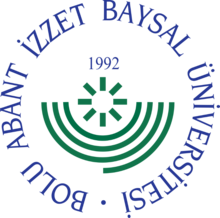 İŞKUR Gençlik Programı 
06.02.2025
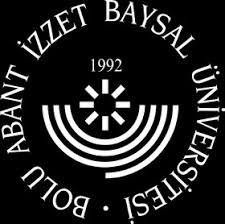 Sunum Planı
Programın Amacı ve Temel Hususlar
2/9
Uygulanabilecek Durumlar
Uygulama Esasları
Başvuru ve Katılım Şartları
Amaç
Üniversite öğrencilerinin istihdam edilebilirliğini artıracak bilgi, beceri, çalışma alışkanlığı ve disiplin kazandırmak.
Amacı ve Temel Hususlar
3/9
Temel Hususlar
-Program kısmi istihdam modeli olarak devlet üniversiteleri ile uygulanır.
-Katılımcılara program içerisinde kişisel gelişim ve beceri geliştirme eğitimleri verilir.
-5510 sayılı Kanun’un 5/1,e hükmü kapsamında %5,5 oranında kısa vade sigorta primleri ödenir.
Sürdürülebilir Kampüs Faaliyetlerinin Desteklenmesi
Gençlik Programı Uygulanabilecek Durumlar
Sosyal ve Kültürel Faaliyetlerin Desteklenmesi
Kampüs Altyapı ve Bakım Faaliyetlerinin Desteklenmesi
4/9
Dijital Dönüşüm ve İnovasyon Faaliyetlerinin Desteklenmesi
Akademik ve İdari Faaliyetlerin Desteklenmesi
Öğrenci Gelişim ve Uyum Faaliyetlerinin Desteklenmesi
Toplumsal Hizmet ve İşbirliği Faaliyetlerinin Desteklenmesi
Girişimcilik Ekosistemi Faaliyetlerinin Desteklenmesi
4
Uygulama Esasları
Başvurular İŞKUR Gençlik Platformu üzerinden alınır.
5/9
Günlük program süresi 7,5 saat, haftalık yararlanma süresi en fazla 22,5 saattir. Program haftada 3 güne kadar uygulanabilir.
Program süresi en fazla 10 aydır. (en fazla fiili 140 gün)
Katılımcılar ağır ve tehlikeli işler ile temizlik işlerinde görevlendirilmez.
Birden fazla uygulama alanına yönelik program düzenlenebilir. Bu sayede öğrencilerin talep ettikleri faaliyet alanlarında yer almaları sağlanır.
Seçime ilişkin yöntem yüklenici tarafından belirlenir.
Her öğrenci kendi üniversitesi ile düzenlenen programa başvurabilir.
5
[Speaker Notes: Kıdem tazminatı ve ilave tediye alacağı davalarının önüne geçilmesi hedeflenmektedir.
*Diğer programlarla birleşmemesi amacıyla bu husus belirtilmiştir. (TYP, İÖ, KÇÖ, İEP)]
Yüklenici tarafından programın son iki haftasından önceki dönemde;
Katılımcılara Verilecek Eğitimler
İş sağlığı ve güvenliği eğitimi
Bağımlılıkla mücadele eğitimi
İş ahlakı, motivasyon ve stres yönetimi eğitimi
Kişiler arası ilişkiler ve etkili iletişim eğitimi 
Finansal okuryazarlık eğitimi
6/9
İŞKUR tarafından verilecek son iki haftalık dönemde;
İş arama becerisinin geliştirilmesi eğitimi
6
[Speaker Notes: Kıdem tazminatı ve ilave tediye alacağı davalarının önüne geçilmesi hedeflenmektedir.
*Diğer programlarla birleşmemesi amacıyla bu husus belirtilmiştir. (TYP, İÖ, KÇÖ, İEP)]
Katılımcılara Ödenecek Tutarlar
7/9
7
[Speaker Notes: Kıdem tazminatı ve ilave tediye alacağı davalarının önüne geçilmesi hedeflenmektedir.
*Diğer programlarla birleşmemesi amacıyla bu husus belirtilmiştir. (TYP, İÖ, KÇÖ, İEP)]
Türkiye Cumhuriyeti vatandaşı olmak
Yüklenici üniversitenin örgün öğrencisi olmak (açık öğretim, uzaktan öğretim ve pasif öğrenciler hariç)
Kuruma kayıtlı olmak
Başvuru ve Katılım Şartları
8/9
18 yaşını tamamlamış olmak
Başvuru tarihinden geriye dönük bir ay süre ile uzun vadeli sigortalı olarak bildirilmemek
Başvuru tarihi itibarıyla sigortalı olmamak
Hane Geliri En Fazla 3 Asgari Ücrete Sahip Olmak
8
[Speaker Notes: Devam Zorunluluğu, İzin ve Ödemeye İlişkin Hususlar 
Katılımcılara programların en fazla 6 ay uygulanması durumunda 7 gün; daha uzun süreli uygulanması durumunda ise 10 güne kadar ücretsiz izin verilebilir.
Sağlık sorunları, evlenme, doğum ve birinci derece yakınlarının vefatı ve benzeri durumlar da ücretsiz izin süresi kapsamında değerlendirilir.
Katılımcılara programa devam ettiği günler için asgari ücret tespit komisyonu tarafından belirlenen günlük net asgari ücret miktarı kadar zaruri gider ödemesi yapılır. 
Programlara devam edilen süre içerisinde 5510 sayılı Kanunun 5 inci maddesinin birinci fıkrasının (e) bendi kapsamında her bir katılımcı için tahakkuk edecek sigorta primleri Kurum tarafından ödenir. (%5,5) (bildirimi yüklenicilerin yapması hususu SGK ile değerlendirilebilir)
* Program içerisinde başka bir işte çalışanların sigortalılık kapsamına göre bu kişiler için GSS prim borcu oluşacaktır. Bu prim borcunu kişilerin kendisinin ödemesi gerekmektedir.]
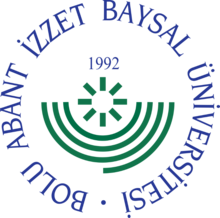 Arz ederim.